Ancient Greek for Everyone:A New Digital Resource for Beginning Greek Unit 4: Conjunctions Classical Reading
2015 edition
Wilfred E. Major
wmajor@lsu.edu
Ancient Greek for Everyone
Unit 4 Classical reading 
Be able to:  
read the sentences aloud 
parse each verb and noun (with article where it appears)
translate the sentences into English.
Ancient Greek for Everyone
When Euripides died in 406 BC, he left behind several scripts of plays that were never performed during his lifetime. 
One of these is Iphigenia at Aulis. It is set at Aulis, where the collected forces of Greece are ready to sail to Troy to start the Trojan War. 
Agamemnon, the leader of the Greeks in the Trojan War, is called upon to sacrifice his oldest daughter to the goddess Artemis so the Greek forces can sail to Troy. 
The play chronicles the controversy that ensues over whether Agamemnon’s daughter, Iphigenia, should be sacrificed.
Ancient Greek for Everyone
Clytemnestra, Iphigenia’s mother, arrives.  She meets the Greek warrior Achilles and introduces herself: 

Λήδας μέν εἰμι παῖς, Κλυταιμήστρα δέ μοι
  ὄνομα, πόσις δέ μοὐστὶν Ἀγαμέμνων ἄναξ. 
Euripides Iphigenia at Aulis 828
μοι (dat sg) me
μοὐστίν = μοι ἐστίν 
πόσις (nom sg) ὁ husband
Ἀγαμέμνων –ονος ὁ Agamemnon 
ἄναξ –ακτος ὁ chief
Λήδας (gen sg) ἡ Leda
[Speaker Notes: Parsing: 13
Translation: 25]
Pelops + Hippodamia

Atreus 	Thyestes

Agamemnon 	Menelaus			Pelopia
+ Clytemnestra	+ Helen			
					Aegisthus
Iphigenia, Electra, Orestes			

			Hermione
Ancient Greek for Everyone
In another play, another member of the family arrives and introduces himself: 

 Ἀγαμέμνονός τε καὶ Κλυταιμήστρας τόκος,
  ὄνομα δ’ Ὀρέστης. 
Euripides Andromache 885
Ἀγαμέμνων –ονος ὁ Agamemnon 
Κλυταιμήστρας (gen sg) ἡ Clytemnestra
τόκος (nom sg) ὁ offspring
[Speaker Notes: Parsing: 3
Translation: 13]
Ancient Greek for Everyone
In a lawsuit c.323 BC about a breach of contract, a man (possibly named Darius) alleges, among other things, that the defendant has not repaid his loans: 

οὔτε τὰ χρήματα ἀποδίδωσιν 
οὔτε τὸ ἐνέχυρον καθίστησιν εἰς τὸ ἐμφανές. 
Demosthenes 56.3
εἰς into
ἐμφανές (nom/acc sg) τό plain view
ἐνέχυρον (nom/acc pl) τό security (for a loan)
καθίστημι set up
χρῆμα –ατος τό thing; (pl) money
[Speaker Notes: Parsing: 5
Translation: 16]
Ancient Greek for Everyone
Xenophon (c. 430-354 BC) is one of the most remarkable figures from Classical Athens, both for his life and his writing. 
He was a hero for his military adventures, an historian, an associate of the philosopher Socrates, a friend of the Spartans, and an inventive author. 
His most popular work is the Ἀνάβασις (Anabasis, variously translated as The March Up Country, The Persian Expedition, etc). In 399 BC, a group of Greek mercenaries (known as the Ten Thousand) were trapped deep in the enemy territory of the Persian Empire. Under Xenophon’s leadership, they managed to escape and find their way back to Greece. The Anabasis is Xenophon’s own account of their adventures.
Ancient Greek for Everyone
Having just made an uneasy alliance with Seuthes II, King of Thrace, the Greeks prepare for the night: 

ὥρα νυκτοφύλακας καθιστάναι καὶ σύνθημα παραδιδόναι. 
Xenophon Anabasis 7.3.34
καθίστημι set up
νυκτοφύλαξ -ακος ὁ night watchman
σύνθημα –ατος τό password 
ὥρα (ἐστίν) (nom sg) ἡ hour
[Speaker Notes: Parsing: 5
Translation: 11]
Ancient Greek for Everyone
Aristotle is studying the problem of what basic element produces all the others. In summarizing the problem, he says that the primary element must be the most refined one (λεπτομερέστερον) and mentions that some people conclude this element is fire: 

ἐπεὶ οὖν φασὶ πάντων τῶν σωμάτων τὸ πῦρ λεπτότατον εἶναι.
Aristotle On the Heavens 303b20
πάντων (gen pl) all
πῦρ, πυρός τό fire
λεπτότατον (nom/acc sg) τό most refined
[Speaker Notes: Parsing: 11
Translation: 16]
Ancient Greek for Everyone
Aristotle is studying the problem of growth and decay and gives an example of how bodies can be susceptible to change from forces through an intermediate agent: 

τὸν μὲν γὰρ ἀέρα τὸ πῦρ, 
ὁ δ’ ἀὴρ τὸ σῶμα θερμαίνει.
Aristotle On Generation and Corruption 327a5
θερμαίνει (3rd sg) heats
πῦρ, πυρός τό fire
ἀήρ, ἀέρος ὁ air
[Speaker Notes: Parsing: 3
Translation: 17]
Ancient Greek for Everyone
Of cicadas, Aristotle says that if someone startles them: 

ἀφιᾶσιν ὑγρὸν οἷον ὕδωρ
Aristotle History of (= Research into) Animals 556b15
ὑγρόν (nom/acc sg) τό something moist 
ὕδωρ, ὕδατος τό water
οἷον like
[Speaker Notes: Parsing: 5
Translation: 7]
Ancient Greek for Everyone
Of goats, Aristotle reports that, because the animals are so frisky, 

αἰγῶν δ’ ἡγεμόνα οὐ καθιστᾶσιν οἱ νομεῖς 
Aristotle History of (= Research into) Animals 574a10
καθίστημι set up
νομεῖς (nom pl) ὁ herder
αἴξ, αἰγός ὁ/ἡ goat 
ἡγεμών –όνος ὁ guide, leader
[Speaker Notes: Parsing: 0
Translation: 11]
Ancient Greek for Everyone
Of oxen, by contrast, Aristotle says: 

καθιστᾶσι τῶν βοῶν ἡγεμόνας ὥσπερ τῶν προβάτων Aristotle History of (= Research into) Animals 575b1
βοῶν (gen pl) ὁ bull, ox; ἡ cow
ἡγεμών –όνος ὁ guide, leader 
καθίστημι set up
πρόβατα -ων τά flock (of sheep)
ὥσπερ  just as
[Speaker Notes: Parsing: 0
Translation: 11]
Ancient Greek for Everyone
Aristotle is preparing to analyze the parts of the bodies of animals. He discusses the theory that the physics of basic substances governed the growth and form of animals: 

ὁ δ’ ἀὴρ καὶ τὸ ὕδωρ ὕλη τῶν σωμάτων ἐστίν. 
Aristotle Parts of Animals 640b16
ὕδωρ, ὕδατος τό water
ὕλη (nom sg) ἡ wood, material, matter
ἀήρ, ἀέρος ὁ air
[Speaker Notes: Parsing: 8
Translation: 15]
Ancient Greek for Everyone
Aristotle is studying the birth and growth of animals, when he offers this conclusion about the composition of semen: 

Ἔστι μὲν οὖν τὸ σπέρμα κοινὸν πνεύματος καὶ ὕδατος, τὸ δὲ πνεῦμά ἐστι θερμὸς ἀήρ. 
Aristotle Generation of Animals 736a1
ἀήρ, ἀέρος ὁ air
θερμός (nom sg) ὁ hot
κοινόν (nom/acc sg) τό common
σπέρμα –ατος τό seed
ὕδωρ, ὕδατος τό water
[Speaker Notes: Parsing: 16
Translation: 24]
Ancient Greek for Everyone
This is from an ancient collection of problems that intellectuals and philosophers tried to solve. This particular one asks why the sound of crying is shrill (ὀξύ) but laughing is a lower sound (βαρύ). In part, the explanation is: 

γελῶντες θερμὸν τὸ πνεῦμα ἀφιᾶσιν, 
οἱ δὲ κλαίοντες…τὸ πνεῦμα ψυχρότερον ἀφιᾶσιν. 
ps-Aristotle Problems 900a26-28
γελῶν -ῶντος ὁ laughing person
δέ and 
θερμόν (nom/acc sg) τό hot
κλαίων -οντος ὁ crying person
ψυχρότερον (nom/acc sg) τό colder
[Speaker Notes: Parsing: 11
Translation: 20]
Ancient Greek for Everyone
Aristotle here is trying to establish the First Principle of everything (τῶν πρώτων ἡ ἀρχή) in the cosmos. He discusses a number of earlier philosophers, all of whom reckon this Principle as corporeal (σωματική): 

ὕδωρ γὰρ καὶ πῦρ καὶ τὰ τοιαῦτα σώματά ἐστιν.
Aristotle Metaphysics 987a5
τοιαῦτα (nom/acc pl) τό this kind
ὕδωρ, ὕδατος τό water
πῦρ, πυρός τό fire
[Speaker Notes: Parsing: 8
Translation: 14]
Ancient Greek for Everyone
Aristotle explains the distribution of power in a democracy: 

οὐ γὰρ ὁ δικαστὴς οὐδ’ ὁ βουλευτὴς οὐδ’ ὁ ἐκκλησιαστὴς ἄρχων ἐστίν, ἀλλὰ τὸ δικαστήριον καὶ ἡ βουλὴ καὶ ὁ δῆμος.
Aristotle Politics 1282a35
βουλή (nom sg) ἡ council 
βουλευτής (nom sg) ὁ council member
δῆμος (nom sg) ὁ Demos (the democratic citizen body of the city)
δικαστήριον (nom/acc sg) τό court 
δικαστής (nom sg) ὁ juror 
ἐκκλησιαστής (nom sg) ὁ assembly member
[Speaker Notes: Parsing: 8
Translation: 29]
Ancient Greek for Everyone
Xenophon’s longest and arguably most sophisticated work is the Education of Cyrus (Κύρου Παιδεία). 
The Cyropaedia tells the life of Cyrus the Great (died 530 BC), the king who built the mighty Persian empire in the sixth century BC. Although Xenophon is also the first author we know of to write a biography, this is more a work of historical fiction suffused with philosophy. The idea of historical prose fiction itself is remarkable, as the novel would not become a literary genre until more than a century later.
Ancient Greek for Everyone
Old and near death, Cyrus tells his son Tanaoxares his share of the empire: 

σοὶ δ’, ὦ Ταναοξάρη, σατράπην εἶναι δίδωμι Μήδων τε καὶ Ἀρμενίων καὶ τρίτων Καδουσίων. 	
Xenophon Cyropaedia 8.7.11
σοι (dat sg) you 
Ταναοξάρη Tanaoxares 
τρίτων (gen pl) third 
ὦ “O!” 
    (used when calling out a name)
Ἀρμενίων (gen pl) Armenian
Καδουσίων (gen pl) Cadusian
Μήδων (gen pl) Mede 
σατράπην (acc sg) ὁ 
	Persian word for “governor”
[Speaker Notes: Parsing: 8
Translation: 23]
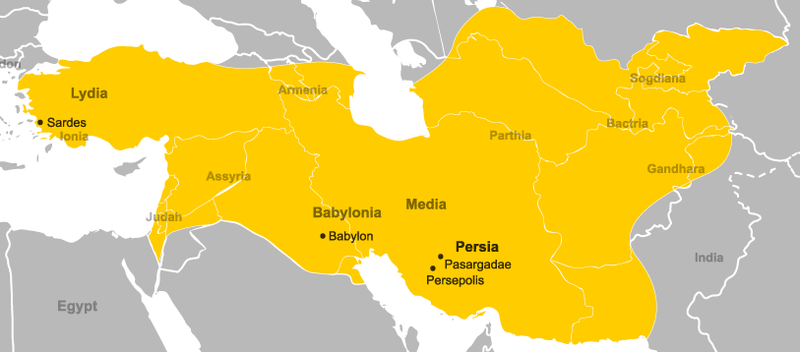 Candusia
Armenia
Media
The Persian Empire of Cyrus the Great
[Speaker Notes: http://en.wikipedia.org/wiki/File:Persia-Cyrus2-World3.png]